Nowa perspektywa finansowa 2014-2020. Europejski Fundusz Społeczny w ramach WRPO 2014-2020
Poznań, 25.11.2014 r.
Urząd Marszałkowski Województwa Wielkopolskiego w Poznaniu 
Departament Wdrażania Europejskiego Funduszu Społecznego
DOKUMENTY KRAJOWE


23 maja 2014 r. Komisja Europejska zatwierdziła Umowę Partnerstwa - najważniejszy dokument określający strategię inwestowania nowej puli środków europejskich w naszym kraju. Polska jest jednym z pierwszych krajów UE, który zakończył negocjacje Umowy Partnerstwa.

Ustawa z dnia 11 lipca 2014 r. o zasadach realizacji programów w zakresie polityki spójności finansowanych w perspektywie finansowej 2014-2020   -  weszła w życie 13 września br.
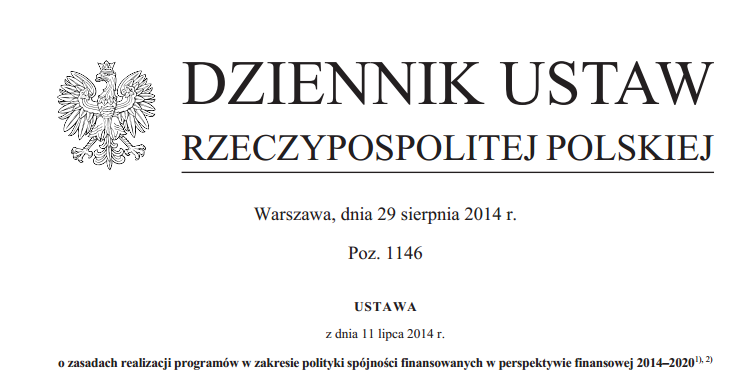 Europejski Fundusz Społeczny w ramach obecnej perspektywy będzie wdrażany na dwóch poziomach – krajowym i regionalnym:

 program krajowy (PO WER), 
 16 programów regionalnych (RPO).


Linia demarkacyjna to zestaw kryteriów wskazujących dla określonych typów projektów miejsce (program operacyjny) ich realizacji, w celu uniemożliwienia wielokrotnego finansowania ze środków różnych funduszy UE.
WIELKOPOLSKI REGIONALNY
PROGRAM OPERACYJNY
NA LATA 2014 - 2020
OŚ PRIORYTETOWA 6. 
Rynek Pracy
PRIORYTET INWESTYCYJNY 8i                  
	Dostęp do zatrudnienia dla osób poszukujących pracy i osób biernych zawodowo, w tym długotrwale bezrobotnych oraz oddalonych od rynku pracy, także poprzez lokalne inicjatywy na rzecz zatrudnienia oraz wspieranie mobilności pracowników

Typy przedsięwzięć: 
wsparcie w aktywnym poszukiwaniu pracy m.in. przez działania na rzecz podnoszenia kompetencji i kwalifikacji zawodowych oraz ich lepszego dopasowania do potrzeb rynku pracy, wsparcie w zdobyciu doświadczenia zawodowego, poradnictwo zawodowe, pośrednictwo pracy, doposażenie miejsca pracy oraz inne instrumenty wymienione w ustawie o promocji zatrudnienia i instytucjach rynku pracy; wsparcie będzie poprzedzone identyfikacją indywidualnych potrzeb, 
realizacja ukierunkowanych schematów mobilności transnarodowej (USMT) EURES zdiagnozowanych na podstawie analiz społeczno - gospodarczych regionu. Realizacja tego typu operacji ma charakter warunkowy, uzależniony od zdiagnozowania branż, zawodów lub kompetencji, w których sytuacja na rynku pracy wymaga realizacji USMT.
Beneficjenci: 
wszystkie podmioty z wyłączeniem osób fizycznych nieprowadzących działalności gospodarczej lub oświatowej, 
jednostki organizacyjne jst w zakresie aktywizacji zawodowej w trybie pozakonkursowym, 
podmioty, które uzyskały akredytację Ministerstwa Pracy i Polityki Społecznej w zakresie działań EURES w trybie konkursowym. 

Grupy docelowe: 
osoby bezrobotne oraz bierne zawodowo powyżej 29 roku życia znajdujące się w trudnej sytuacji na rynku pracy (tzn. kobiety, osoby starsze w wieku 50 lat i więcej, z niepełnosprawnościami, osoby długotrwale bezrobotne, o niskich kwalifikacjach), 
pracodawcy z Unii Europejskiej, Europejskiego Obszaru Gospodarczego i Szwajcarii(w ramach USMT).
PRIORYTET INWESTYCYJNY 8iii
	Praca na własny rachunek, przedsiębiorczość i tworzenie przedsiębiorstw, w tym innowacyjnych mikro-, małych i średnich przedsiębiorstw 


Typy przedsięwzięć: 
wsparcie szkoleniowo-doradcze dla osób planujących rozpoczęcie działalności gospodarczej, 
finansowe wsparcie rozpoczynania działalności gospodarczej, 
wsparcie pomostowe dla osób, które rozpoczęły działalność gospodarczą w ramach projektu.
Beneficjenci: 
wszystkie podmioty z wyłączeniem osób fizycznych nieprowadzących działalności gospodarczej lub oświatowej, 
podmioty wdrażające instrumenty finansowe. 

Grupy docelowe: 
osoby bezrobotne oraz bierne zawodowo powyżej 29 roku życia - kobiety, osoby starsze w wieku 50 lat i więcej, z niepełnosprawnościami, długotrwale bezrobotne, o niskich kwalifikacjach, 
osoby bezrobotne oraz bierne zawodowo powyżej 29 roku życia w przypadku instrumentów finansowych na prowadzenie działalności gospodarczej.
PRIORYTET INWESTYCYJNY 8iv 
	Równość mężczyzn i kobiet we wszystkich dziedzinach, w tym dostęp do zatrudnienia, rozwój kariery, godzenie życia zawodowego i prywatnego oraz promowanie równości wynagrodzeń za taką samą pracę 

Typy przedsięwzięć: 
poprawa dostępu do usług opieki nad dziećmi do 3 roku życia, 
aktywizacja zawodowa osób powracających, bądź wchodzących na rynek pracy po przerwie związanej z opieką nad dzieckiem do lat 3, 
wsparcie przedsiębiorców i pracodawców w stosowaniu rozwiązań na rzecz godzenia życia zawodowego z prywatnym (jedynie jako element projektu, którego rezultatem będzie aktywizacja zawodowa bądź pomoc w utrzymaniu zatrudnienia osób opiekujących się dzieckiem do lat 3).
Beneficjenci: 
wszystkie podmioty z wyłączeniem osób fizycznych nieprowadzących działalności gospodarczej lub oświatowej. 

Grupy docelowe: 
osoby doświadczające trudności na rynku pracy w związku ze sprawowaną opieką nad dzieckiem do lat 3, 
przedsiębiorcy i pracodawcy w zakresie wdrażania rozwiązań na rzecz godzenia życia zawodowego z prywatnym.
PRIORYTET INWESTYCYJNY 8v 
	Przystosowanie pracowników, przedsiębiorstw i przedsiębiorców do zmian 

Typy przedsięwzięć: 
wsparcie rozwojowe udzielane na rzecz przedsiębiorstw pozwalające na dostosowanie do zmian w gospodarce, 
wsparcie rozwoju kompetencji i kwalifikacji osób pracujących, w tym w wieku 50 lat i więcej oraz o niskich kwalifikacjach, 
wsparcie typu outplacement’owego dla osób zagrożonych utratą pracy lub zwolnionych w krótkim terminie (nie dłuższym niż 6 m-cy) z przyczyn zakładu pracy.
Beneficjenci: 
wszystkie podmioty z wyłączeniem osób fizycznych nieprowadzących działalności gospodarczej lub oświatowej. 

Grupy docelowe: 
MŚP, w tym przechodzące procesy adaptacyjne, modernizacyjne i restrukturyzacyjne, 
osoby pracujące, w tym w szczególności osoby starsze w wieku 50 lat i więcej oraz o niskich kwalifikacjach, 
osoby zwolnione lub zagrożone zwolnieniem z przyczyn dotyczących zakładu pracy w wyniku procesów restrukturyzacyjnych, adaptacyjnych i modernizacyjnych przedsiębiorstw.
PRIORYTET INWESTYCYJNY 8vi
	Aktywne i zdrowe starzenie się 

Typy przedsięwzięć: 
programy zdrowotne służące wspieraniu aktywności zawodowej, dotyczące w szczególności profilaktyki (pierwotnej i wtórnej) chorób układu krążenia, układu ruchu, chorób onkologicznych, a także innych chorób będących istotnym problemem zdrowotnym regionu, w tym wykraczających poza finansowanie w ramach systemu powszechnych świadczeń zdrowotnych, 
programy zdrowotne w zakresie rehabilitacji zdrowotnej ułatwiające powrót na rynek pracy, 
przekwalifikowywanie osób pracujących długotrwale w warunkach negatywnie wpływających na zdrowie, 
poprawa ergonomii pracy i eliminowanie czynników zagrażających zdrowiu w miejscu pracy.
Beneficjenci: 
pracodawcy, 
instytucje rynku pracy, 
podmioty ekonomii społecznej, 
organizacje pozarządowe, 
podmioty utworzone przez jst realizujące zadania publiczne, 
jednostki samorządu terytorialnego i ich jednostki organizacyjne oraz utworzone przez nie podmioty, 
podmioty lecznicze utworzone przez jednostki samorządu terytorialnego (a także przedsiębiorcy powstali z ich przekształceń), 
niepubliczne zakłady opieki zdrowotnej, świadczące usługi medyczne w publicznym systemie ochrony zdrowia.
Grupy docelowe: 
osoby w wieku aktywności zawodowej, kwalifikujące się do profilaktyki, leczenia lub rehabilitacji zdrowotnej ze względu na wiek lub stan zdrowia, 
osoby długotrwale pracujące w warunkach negatywnie wpływających na zdrowie, 
przedsiębiorcy, pracodawcy i ich pracownicy.
OŚ PRIORYTETOWA 7. 
Włączenie społeczne
PRIORYTET INWESTYCYJNY 9i
	Aktywne włączenie, w tym z myślą o promowaniu równych szans oraz aktywnego uczestnictwa i zwiększaniu szans na zatrudnienie

Typy przedsięwzięć: 	
aktywizacja społeczno-zawodowa osób, rodzin/grup/środowisk zagrożonych ubóstwem lub wykluczeniem społecznym wykorzystująca instrumenty aktywizacji zawodowej, edukacyjnej i społecznej, w tym poradnictwo prawne i obywatelskie, 
projekty służące sieciowaniu i dostarczaniu narzędzi zwiększających aktywność społeczną osób zagrożonych ubóstwem lub wykluczeniem społecznym i działających na ich rzecz oraz wzmacniających deinstytucjonalizację.
Beneficjenci: 
podmioty ekonomii społecznej, 
organizacje pozarządowe, 
instytucje rynku pracy, 
jednostki organizacyjne jst. 

Grupy docelowe: 
osoby zagrożone ubóstwem lub wykluczeniem społecznym, w tym długotrwale bez-robotni, osoby z niepełnosprawnościami, bezdomni lub zagrożeni wykluczeniem mieszkaniowym, osoby przebywające i opuszczające placówki resocjalizacyjne oraz pieczy zastępczej, a także osoby w ich otoczeniu
PRIORYTET INWESTYCYJNY 9iv 
	Ułatwianie dostępu do przystępnych cenowo, trwałych oraz wysokiej jakości usług, w tym opieki zdrowotnej i usług socjalnych świadczonych w interesie ogólnym 

Typy przedsięwzięć: 
projekty służące poprawie dostępu do usług społecznych dla osób zagrożonych ubóstwem lub wykluczeniem społecznym (wsparcie rodziny i systemu pieczy zastępczej, w tym wsparcie dzieci i młodzieży w placówkach wsparcia dziennego, poprawa dostępu do usług wsparcia osób starszych i z niepełnosprawnościami, zwiększenie dostępu do mieszkań wspomaganych i treningowych oraz usług z nimi związanych - jako działanie prowadzące do aktywnej integracji), 
projekty służące poprawie dostępu do usług zdrowotnych (programy wczesnego wykrywania chorób, leczenia oraz rehabilitacji medycznej dzieci, w tym szczepienia przeciwko HPV, polepszenie warunków opieki nad dzieckiem leczonym onkologicznie i hematologicznie), 
dostarczanie narzędzi rozwoju usług społecznych lokalnym usługodawcom i zwiększenie potencjału lokalnych społeczności do samodzielnego świadczenia usług społecznych i zdrowotnych, z wykorzystaniem narzędzi deinstytucjonalizacji.
Beneficjenci: 
podmioty ekonomii społecznej, 
organizacje pozarządowe, 
instytucje rynku pracy, 
podmioty lecznicze utworzone przez jednostki samorządu terytorialnego (a także przedsiębiorcy powstali z ich przekształceń), 
niepubliczne zakłady opieki zdrowotnej, świadczące usługi medyczne w publicznym systemie ochrony zdrowia, 
podmioty utworzone przez jst realizujące zadania publiczne, 
jednostki samorządu terytorialnego i ich jednostki organizacyjne oraz utworzone przez nie podmioty, 
jednostki organizacyjne jst w zakresie poprawy dostępu do usług wsparcia rodziny i systemu pieczy zastępczej, osób starszych i z niepełnosprawnościami.
Grupy docelowe: 
osoby wykluczone i zagrożone wykluczeniem społecznym, w tym dzieci, rodziny z dziećmi, młodzież, osoby starsze i z niepełnosprawnościami, oraz osoby w ich otoczeniu, 
osoby nieaktywne zawodowo kwalifikujące się do profilaktyki, leczenia lub rehabilitacji zdrowotnej ze względu na wiek lub stan zdrowia.
PRIORYTET INWESTYCYJNY 9v 
	Wspieranie przedsiębiorczości społecznej i integracji zawodowej                            w przedsiębiorstwach społecznych oraz ekonomii społecznej i solidarnej w celu ułatwiania dostępu do zatrudnienia

Typy przedsięwzięć: 
dotacje na tworzenie PES i tworzenie miejsc pracy w PES, 
projekty dotyczące świadczenia usług animacyjnych, inkubacyjnych i biznesowych dla wsparcia rozwoju ekonomii społecznej, zgodnie z KPRES, 
projekty służące podnoszeniu kwalifikacji i doświadczenia zawodowego pracowników PES w ramach procesów biznesowych, 
koordynacja rozwoju sektora ekonomii społecznej w regionie, w tym wspierające PES w docieraniu do szerszego rynku zbytu i konsumentów, stymulowanie popytu na usługi PES.
Beneficjenci: 	
Ośrodki Wsparcia Ekonomii Społecznej, 
podmioty ekonomii społecznej, 
jednostka organizacyjna samorządu województwa w zakresie koordynacji, w tym wsparcia PES w docieraniu do szerszego rynku zbytu i konsumentów, stymulowania popytu na usługi PES. 

Grupy docelowe: 
podmioty ekonomii społecznej i ich kadra zarządzająca oraz pracownicy, 
osoby zagrożone ubóstwem lub wykluczeniem społecznym, 
osoby planujące założenie PES lub podjęcie pracy w PES, 
osoby prawne planujące założenie PES.
OŚ PRIORYTETOWA 8. 
Edukacja
PRIORYTET INWESTYCYJNY 10i
	Ograniczenie i zapobieganie przedwczesnemu kończeniu nauki szkolnej oraz zapewnianie równego dostępu do dobrej jakości wczesnej edukacji elementarnej oraz kształcenia podstawowego, gimnazjalnego i ponadgimnazjalnego, z uwzględnieniem formalnych, nieformalnych i pozaformalnych ścieżek kształcenia umożliwiających ponowne podjęcie kształcenia i szkolenia 


Typy przedsięwzięć: 
projekty zwiększające liczbę miejsc wychowania przedszkolnego, 
dodatkowe zajęcia zwiększające szanse edukacyjne dziecka w edukacji przedszkolnej, 
przedsięwzięcia zmierzające do poprawy warunków dydaktycznych w szkołach, w tym tworzenie w szkołach i placówkach systemu oświaty warunków do nauczania i uczenia się z wykorzystaniem nowoczesnych technologii i TIK oraz nauczania eksperymentalnego, 
wsparcie uczniów w rozwijaniu kluczowych kompetencji, 
wsparcie indywidualnego podejścia do ucznia, w tym wsparcie rozwoju uczniów zdolnych (w tym pochodzących z rodzin najuboższych) oraz uczniów ze specjalnymi potrzebami edukacyjnymi.
Beneficjenci: 
wszystkie podmioty z wyłączeniem osób fizycznych nieprowadzących działalności gospodarczej lub oświatowej. 

Grupy docelowe: 
dzieci w wieku przedszkolnym oraz ich rodzice/opiekunowie, 
dzieci i młodzież szkół podstawowych, gimnazjalnych i ponadgimnazjalnych, w tym szkół specjalnych (samodzielne i funkcjonujące w placówkach), 
nauczyciele i pracownicy przedszkoli, szkół i placówek systemu oświaty, 
przedszkola oraz inne formy wychowania przedszkolnego, szkoły i placówki systemu oświaty (z wyłączeniem szkół dla dorosłych) i ich organa prowadzące.
PRIORYTET INWESTYCYJNY 10iii	
	Wyrównywanie dostępu do uczenia się przez całe życie o charakterze formalnym, nieformalnym i pozaformalnym wszystkich grup wiekowych, poszerzanie wiedzy, podnoszenie umiejętności i kompetencji siły roboczej oraz promowanie elastycznych ścieżek kształcenia, w tym poprzez doradztwo zawodowe i potwierdzanie nabytych kompetencji


Typy przedsięwzięć: 	
projekty służące podnoszeniu kompetencji językowych i ICT osób dorosłych w wieku aktywności zawodowej (głównie powyżej 24 roku życia), w szczególności o niskich kwalifikacjach i starszych powyżej 50 roku życia, zgłaszających z własnej inicjatywy potrzebę podniesienia kompetencji.
Beneficjenci: 
wszystkie podmioty z wyłączeniem osób fizycznych nieprowadzących działalności gospodarczej lub oświatowej. 

Grupy docelowe: 
osoby dorosłe w wieku aktywności zawodowej (głównie w wieku powyżej 24 lat) w szczególności o niskich kompetencjach/kwalifikacjach, starsze w wieku 50 lat i więcej, zgłaszające z własnej inicjatywy potrzebę podniesienia kompetencji.
PRIORYTET INWESTYCYJNY 10iv
	Lepsze dostosowanie systemów kształcenia i szkolenia do potrzeb rynku pracy, ułatwianie przechodzenia z etapu kształcenia do etapu zatrudnienia oraz wzmacnianie systemów kształcenia i szkolenia zawodowego i ich jakości, w tym poprzez mechanizmy prognozowania umiejętności, dostosowania programów nauczania oraz tworzenia i rozwoju systemów uczenia się poprzez praktyczną naukę zawodu realizowaną w ścisłej współpracy z pracodawcami
Typy przedsięwzięć:
projekty służące podnoszeniu kwalifikacji zawodowych uczniów/wychowanków szkół i placówek systemu oświaty prowadzących kształcenie zawodowe, m.in. przez staże i praktyki, kształcenie dualne 
projekty służące podnoszeniu kwalifikacji zawodowych osób w wieku aktywności zawodowej, 
przedsięwzięcia mające na celu tworzenie w szkołach i placówkach systemu oświaty prowadzących kształcenie zawodowe warunków do kształcenia zawodu, 
przedsięwzięcia mające na celu tworzenie w placówkach kształcenia ustawicznego, praktycznego i doskonalenia zawodowego warunków do kształcenia zawodowego i egzaminowania, 
projekty w zakresie doradztwa edukacyjno-zawodowego dla młodzieży i dorosłych.
Beneficjenci: 
wszystkie podmioty z wyłączeniem osób fizycznych nieprowadzących działalności gospodarczej lub oświatowej. 

Grupy docelowe: 
uczniowie szkół i placówek systemu oświaty prowadzących kształcenie zawodowe, 
osoby dorosłe w wieku aktywności zawodowej, w szczególności w wieku 25 – 64 lata (głównie o niskich kompetencjach/kwalifikacjach i/lub 50+), zgłaszające z własnej inicjatywy potrzebę podniesienia kwalifikacji, 
nauczyciele kształcenia zawodowego, instruktorzy praktycznej nauki zawodu szkół i placówek systemu oświaty prowadzących kształcenie zawodowe, 
nauczyciele i specjaliści z zakresu doradztwa edukacyjno-zawodowego, 
szkoły i placówki systemu oświaty prowadzące kształcenie zawodowe i ustawiczne oraz ich organa prowadzące.
Uszczegółowienie Programu
Wytyczne
Roczne Plany Działania
Dokumentacja konkursowa/zasady naboru projektów pozakonkursowych
Wytyczne MIR
Krajowe wytyczne dotyczące kwalifikowalności wydatków w ramach Europejskiego Funduszu Rozwoju Regionalnego, Europejskiego Funduszu Społecznego oraz Funduszu Spójności w okresie programowania 2014-2020
Wytyczne w zakresie szczegółowego opisu osi priorytetowych krajowych i regionalnych programów operacyjnych na lata 2014-2020
Wytyczne w zakresie rewitalizacji w programach operacyjnych
Wytyczne w zakresie warunków gromadzenia i przekazywania danych w postaci elektronicznej 
Wytyczne w zakresie zasad realizacji przedsięwzięć z udziałem środków Europejskiego Funduszu Społecznego na lata 2014-2020 w obszarze przystosowania przedsiębiorstw         i pracowników do zmian 
Wytyczne w zakresie trybów wyboru projektów na lata 2014-2020
Wytyczne w zakresie wyboru projektów realizowanych z udziałem środków Europejskiego Funduszu Społecznego na lata 2014-2020
Założenia dotyczące źródeł współfinansowania  krajowego dla środków EFS  w ramach regionalnych programów operacyjnych na lata 2014-2020
Dziękuję za uwagę

Sylwia Wójcik
Departament Wdrażania Europejskiego Funduszu Społecznego
Urząd Marszałkowski Województwa Wielkopolskiego
ul. Szyperska 14, 61-754 Poznań
defs.sekretariat@umww.pl
tel. 61 626 73 00 
fax. 61 626 73 01